Әл-Фараби атындағы Қазақ Ұлттық университеті.
Эксперименттік жұмыстың кезеңдері
Психологиялық эксперименттік зерттеудің негізгі кзеңдеріне тоқталып, олардың мазмұнын қарастырайық.
 
1-кезең.Әрбір зерттеу жұмысы тақырып таңдауан басталалды. Тақырып зерттеу аумағы мен мәселелердің шеңберін, пәнді таңдау мен нысаны және әдістерін шектейді. Алайда зерттеу жұмысының алғашқы   кезеңі  ретінде  мәселені қою болып табады. Зерттеуші ең алдымен өзінің психологиялық білімінің қайсысына қанағаттанбайтынын, қайсысында ақтаңдақтар бары,  қайсы теориялар адам қимыл–әрекетінің қарама– қайшы түсінігін беретінін анықтау керек.
<номер>
2- кезең: Мәселе қойғаннан кейін ғылыми әдебиетпен танысу кезеңі басталады. Зерттеуші басқа психологтар қол жеткізген эксперимент нәтижелерімен және өзін қызықтырған құбылыс туралы түсіндіруге тырысқан пікірлерімен танысуы қажет. 
Келесі қадамы – кітапханалық жүйелік каталогтардан зерттеу тақырыбы туралы библиография жасау. Зерттеу жұмыстары туралы толық мәліметтерді   ғылыми диссертациялардың өздерінен: ғылыми журналдардағы мақалалардан, жинақтар мен монографиялардан іздеу керек.
<номер>
3. Келесі кезең – болжам нақтыланып, ауыспалыларды анықтау кезеңі. 
Эксперименттік гипотеза теориялық гипотезаға қарағанда «Егер ....болса, онда ....., өйткені» деген импликативті (өзінен -өзі түсінікті) сөйлеу мәнерінде құрастырылуы қажет.
Бұдан басқа ол нақтыланып, оперциялануы қажет. Яғни, «Егер А болса, онда В болады» деген сөз тіркесіндегі А мен В ауыспалылары эксперимент кезінде бақылануы қажет: А – экспериментатормен бақылануы қажет, ал В – тікелей немесе аппаратура арқылы тіркелуі қажет.
Психолог психикалық шындықты емес зерттелушінің психикасына әсер ететін ситуацияның сыртқы параметрлерін басқарады. Тәуелсіз ауыспалыны тіркеген кезде ол «ауыспалы–модератор» мен қимыл–әрекет параметрлері арасында функционалды (психорегулятивті) байланыстан бастау алады. Әрбір психологиялық эксперименттің алғышарты – бұл негізгі жалпы гипотеза.
Тәуелді, тәуелсіз ауыспалы және «ауыспалы–модератор»-дан басқа тәуелді ауыспалыға әсер ете алатын сыртқы ауыспалылар анықталып, операциялануы қажет.
<номер>
4-кезең; Зерттеуші төмендегідей іс–әрекетті атқару үшін эксперименттік құрал таңдап 
алуы қажет:
 а) тәуелсіз ауыспалыны  бақылау үшін;
 б) тәуелді ауыспалыны тіркеу үшін. Бұл жерде психологиялық эксперименттің нақты 
аппаратурасы мен әдістері туралы айтылады.
 Бұдан басқа эксперименттің шарттары (өткізілетін орны, ситуация, уақыты және т.с.с.) 
сыртқы ауыспалыларды не әсер етуші факторларды қарастыру  керек, немесе тәуелді ауыспалыға 
әсерінің контрасттылығын сақтау қажет.
 
Өкінішке орай,  Қазақстанда психологиялық эксперименттік зерттеу жұмысын өткізуге
 арналған аппаратура шығарылмайды. Эксперименттік лаборатория 
құрал–жабдықтарының стандарттары да жоқ. Тесттік әдістер де зерттеушілер 
мен тәжірибешілердің ойынан шықпайды. Сондықтан, негізгі аппаратура не
 қолдан жасалады, не (көбінесе психофизиологиялық зерттеулер кезінде) 
медициналық құрал–жабдықтар мен биофизикалық немесе психофизиологиялық 
зерттеулерге арнылған аппаратура қолданылады.
Z
<номер>
5-кезең. Эксперименттік зерттеу жұмысын жоспарлау барлық процедуралардың орталық кезеңі болып табылады.
 Ең алдымен тәуелді ауыспалыға әсер ете алатын сыртқы ауыспалыларды бөлу керек. Жоспарлау эксперименттің ішкі және сыртқы валидтілігін қамтамасыз ету үшін қажет. Мамандар сыртқы ауыспалыларды бақылауға арналған көпетген техникалық құралдарды ұсынады.
Келесі қадам эксперименттік жоспар таңдау болып келеді. Қайсы жоспар жақсырақ? Бұл сұраққа жауап эксперименттік гипотезаға, эксперимент барысында сіз қанша ауыспалыны қадағалауыңыз қажеттігіне, зерттеу жұмысын жүргізу үшін ситуация  қандай мүмкіндік беретініне, т.с.с. байланысты болады. Уақыт пен ресурстардың (соның ішінде қаржылық та) шектелуіне байланысты негізінен максималды түрде қарапайым экперименттік жоспарларды таңдайды. Бірнеше тәуелсіз ауыспалыларды қадағалауды қажет ететін және көптеген қосымша ауыспалыларады тіркейтін күрделі гипотезаларды тексеру үшін осыған сәйкес күрделенген жоспарларды қолданады.
<номер>
Зерттеуші экспериментті бір зерттелушімен жүргізе алады. Мұндай жағдайда ол жалғаз зерттелушіге арналған зерттеу жоспарының бірін қолданады. Егер зерттеуші топпен жұмыс істейтін болса, онда ол эксперименттік және бақылау топтарын қолдану арқылы бірнеше жоспарды таңдап ала алады. Ең қарапайымы екі топқа (негізгі және бақылау) арналған жоспарлар. Егер одан да күрделі бақылау қажет болса, бірнеше топқа арналған жоспарлар қолданылады. Келесі жолы, психологияда жиі қолданатын факторлы жоспар. Бұл жоспар егер бір тәуелдіге екі немесе одан да көп тәуелсіздің әсерін анықтау қажет болған кезде қолданылады. Бұл кезде тәуелсіз ауыспалылар интенсивтіліктің бірнеше деңгейіне ие бола алады. Қарапайым 2X2 немесе 2X2X2 факторлы жоспарлар екі немесе үш ауыспалының екі градация деңгейімен қолданатынын нұсқайды. 
Бұдан да күрделі эксперименттік жоспарлар бар. 
Екі ауыспалының байланысын зерттеуге арналған жоспарлардың процессуалды классификациясын Д. Кэмпбелл жасап кеткен. Негізгілері болып: алдын ала тестілеумен екі топқа арналған қарапайым жоспар (тест–әсер ету–ретест); алдын ала тестілеусіз екі рандомизацияланған екі топтарға арналған (рандомизация–әсер ету–тест); төрт топқа арналған осы екі жоспарды да қамтитын Соломон жоспары. Бұлар нағыз эксперимент жоспарлары деп аталады. 
Егер нағыз эксперимент жоспарларын жүзеге асыру мүмкін болмаған немесе қажет емес жағдайда зерттеуші квазиэксперименталды жоспардың бірін қолдана алады.
<номер>
Эксперименттік зерттеу жұмысын жоспарлау барлық процедуралардың орталық кезеңі болып табылады. 
Ең алдымен тәуелді ауыспалыға әсер ете алатын сыртқы ауыспалыларды бөлу керек. Жоспарлау эксперименттің ішкі және сыртқы валидтілігін қамтамасыз ету үшін қажет.
   Егерде біз экпериментте (гипотетикалық)
сыналушылардың нәтижелігін фон(әсерге дейін) және
әсерден кейін  деп салыстырсақ онда келесі қатарды
аламыз: 
                             Экперименттік топ
Фон:                  12 21 10 15 15 19 17 14 13 11 20 15 15 14 17
Әсерден кейін: 8  20  6   8  17 10 10  9   7   8  14  13 16 11 12
Белгі:                  -  -    -    -    +  -    -   -    -    -    -   -     +  -   -

Сонымен 13 жағдайда нәтижелер нашарлады, ал 2
жағдайда жақсарады.
<номер>
6-кезең.Зерттелушілерді таңдап, топтарға бөлу қабылданған жоспарға сай жүзеге асырылады. Белгілі эксперименттік зерттеу жұмысының нысаны болатын потенциалды зерттелушілердің барлығын популяция немесе негізгі қосынды (генеральная совокупность) ретінде белгілейді. Экспериментке қатысатын көптеген адамдар мен жануарларды таңдама (выборка) деп атайды. Эксперименттік таңдаманың құрамы негізгі қосындыны  модельдеу керек, және репрезентациялау қажет. Өйткені эксперимент барысындағы нәтижелер тек сол  таңдамаға ғана тән емес, популяцияның барлық мүшелеріне тән болып келеді.
<номер>
7- кезең. Эксперименттің жүргізу зерттеу жұмысының ең маңыздысы болып келеді. Ол тек білім мен дағдыны ғана қажет етпейді, эксперимент жасауға қабілетті қажет етеді. Небір жақсы ойларды салғырт өткізілген эксперимент арқылы жоққа шығаруға болады. Эксперимент барысында зерттеуші зерттелушімен қарым–қатынас процесін ұйымдастырып, нұсқаулықты оқып беріп, қажет болған жағдайда оқыту жұмысын жүргізеді. Ол тәуелсіз ауыспалыны (міндеттер, сыртқы жағдайлар және т.б.) өзгертіп, өзі немесе  басқа психолог арқылы зерттелушінің қимылын тіркейді.
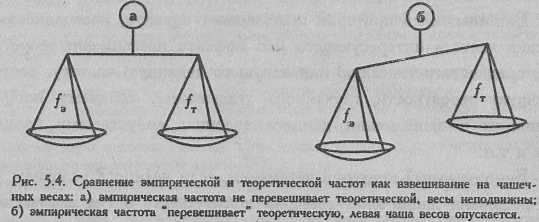 <номер>